5 Gravitation
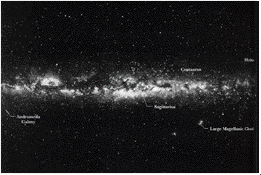 The Milky Way galaxy and the black hole
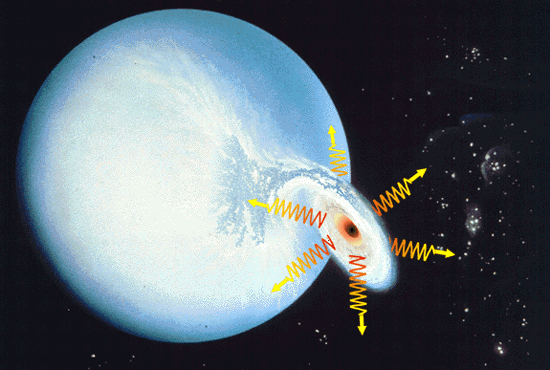 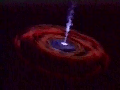 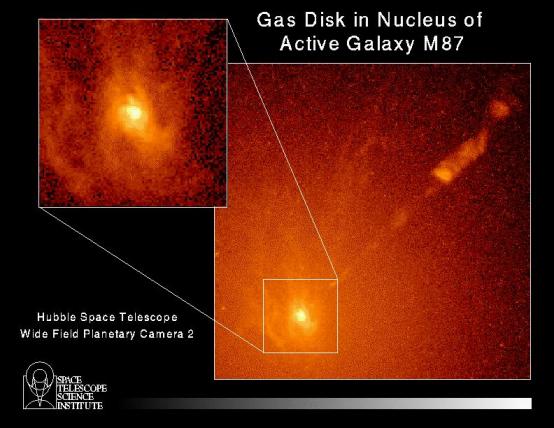 www.ifa.hawaii.edu/~barnes/ast110_06/bhaq.html
5-1 The world and the gravitational force
The Local Supercluster
The Local Group
The Milky Way and the Andromeda galaxy 
Cluster: Hydra and Centaurus
5-2 Newton's law of gravitation
Newton (23) —1665
Cavendish’s experiment
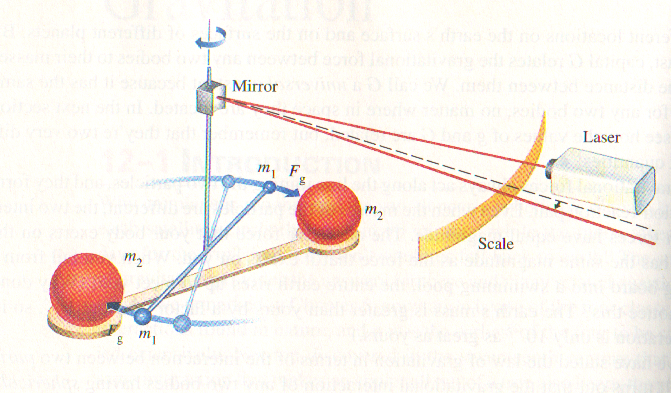 Density Profile
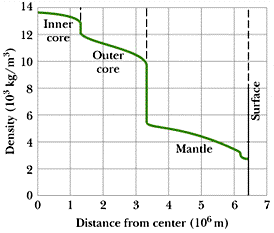 14-3 Gravitation and the principle of superposition
例5-1 A discrete system (5 particles)
例5-2 A particle and a uniform rod
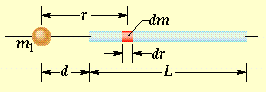 14-4 Gravitation near earth’s surface
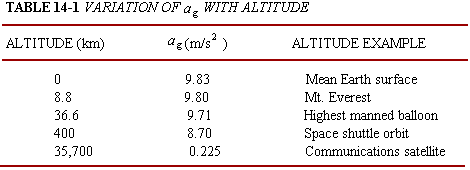 Three reasons that
1. Earth is not uniform.
2. Earth is not a sphere. 
3. Earth is rotating.
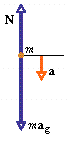 例 5-3 A pulsar
例 5-4 The difference in ag
(a) In the vicinity of Earth
(b) A black hole – The tidal force
5-5 Gravitation inside Earth
A uniform shell of matter exerts no net gravitational force on a particle inside it.
例 5-5 Express  delivery
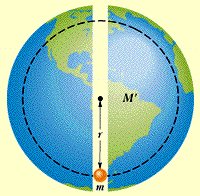 5-6 Gravitational potential energy
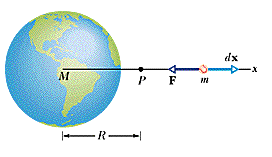 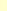 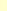 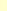 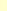 Potential energy and force
Escape velocity
Some Escape Speeds
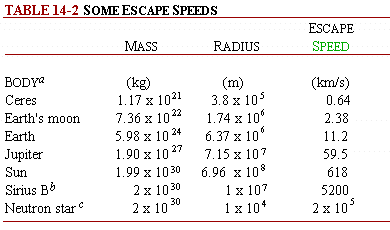 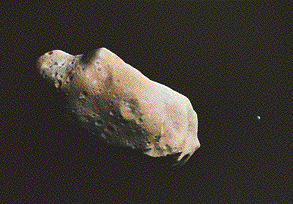 例 5-6 Asteroids
[Speaker Notes: 5m: 500M, 500m: 1M near Earth’s orbit, one 5m exploded at 20km near a remote south pacific island, set off 6 military satellites in 1994
Ida and Dactyl
The name is derived from the Dactyli, a group of mythological beings who lived on Mount Ida, where the infant Zeus was hidden -- and raised.]
5-7 Planets and Satellites: Kepler’s Laws
1. The law of orbits.
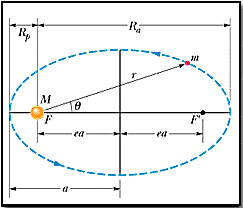 elliptical orbits  eccentricity       semimajor(semiminor) axis
2. The law of areas.
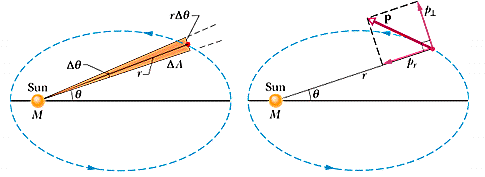 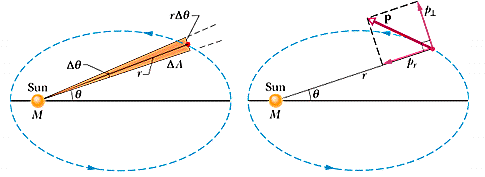 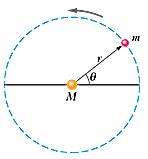 3. The law of periods.
例 5-7 Finding the mass:
例 5-8 Comet Halley
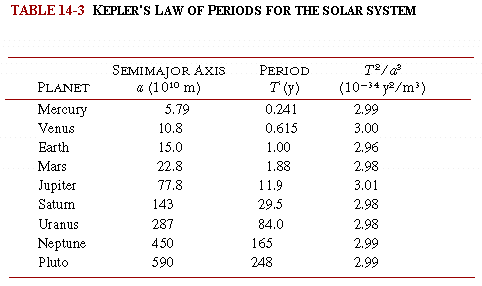 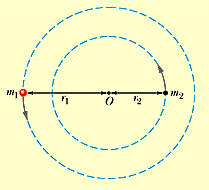 例 5-8 A binary system and a black hole
14-8 Satellites: Orbits and Energy
The potential energy
The kinetic energy
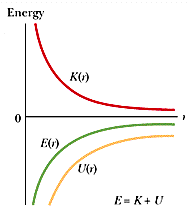 The total energy
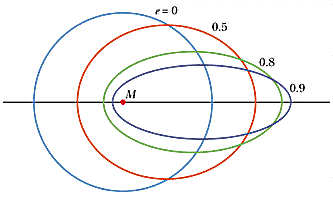 The elliptic orbits:
5-9 Einstein and Gravitation
General/special theory of relativity
Principle of equivalence:
   gravitation and acceleration are equivalent.
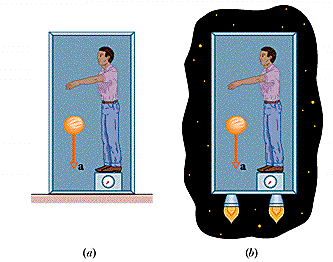 Curvature of Space
Gravitation is due to a curvature of spacetime that is caused by the masses.
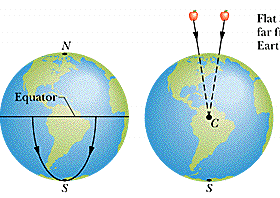 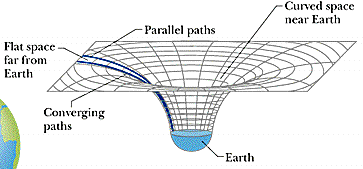 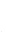 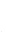 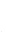 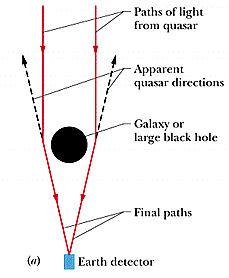 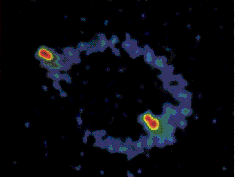 敬請期待物理 VI–流力